RECURSOS HUMANOS | NIVEL 4° MEDIO
MÓDULO 3
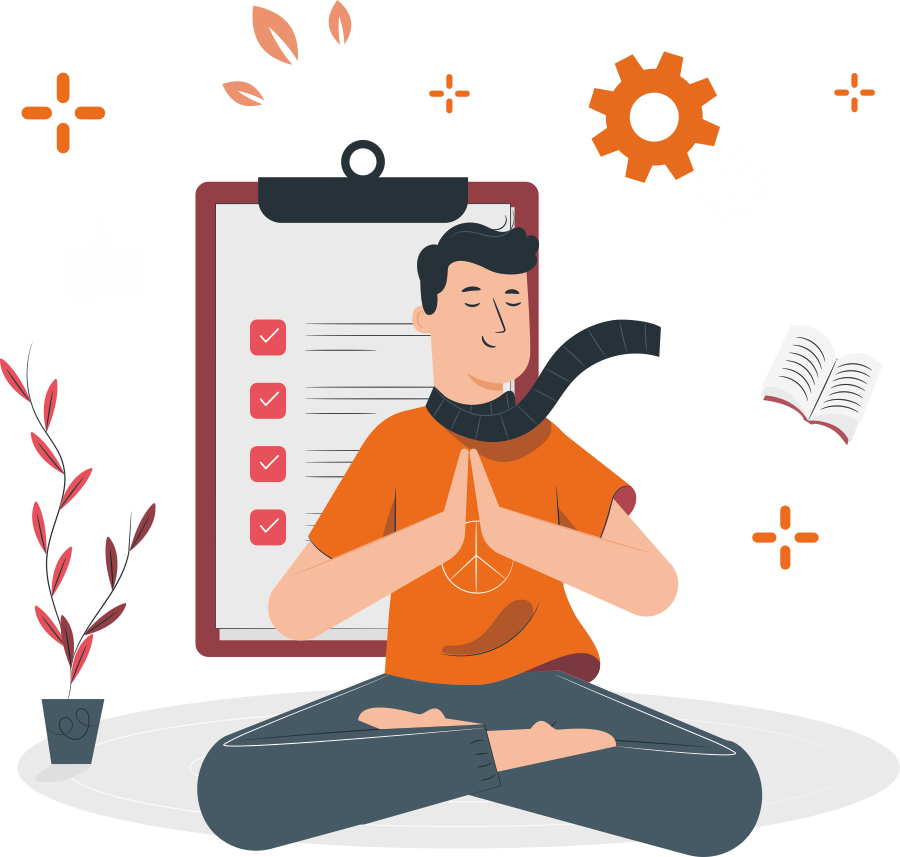 DESARROLLO Y BIENESTAR DEL PERSONAL
En estos documentos se utilizarán de manera inclusiva términos como: el estudiante, el docente, el compañero u otras palabras equivalentes y sus respectivos plurales, es decir, con ellas, se hace referencia tanto a hombres como a mujeres.
MÓDULO 3 | DESARROLLO Y BIENESTAR DEL PERSONAL
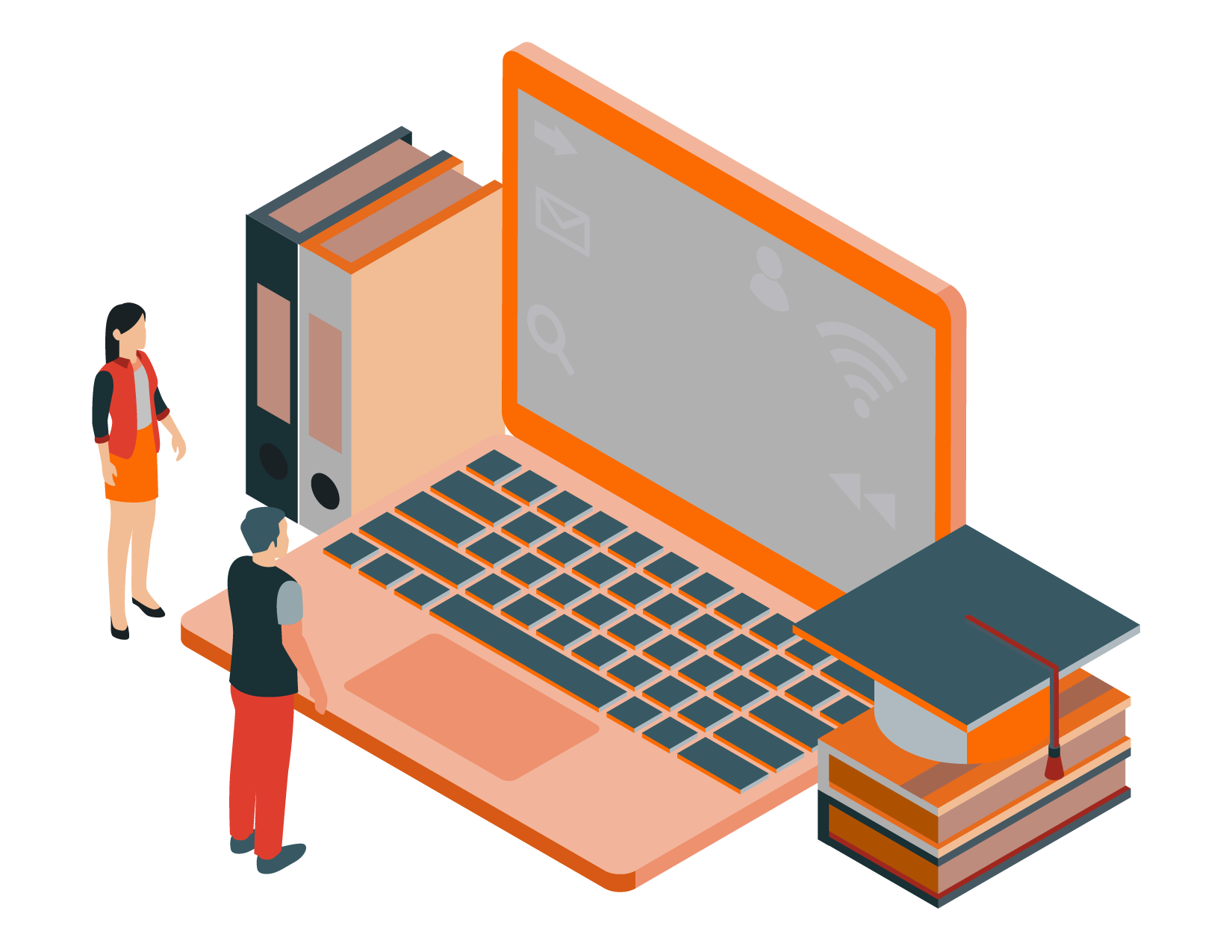 ACTIVIDAD 6
CAPACITACIÓN
LABORAL
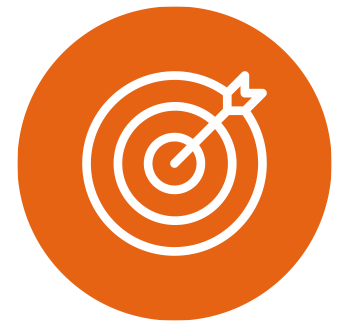 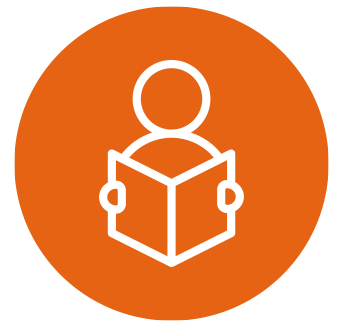 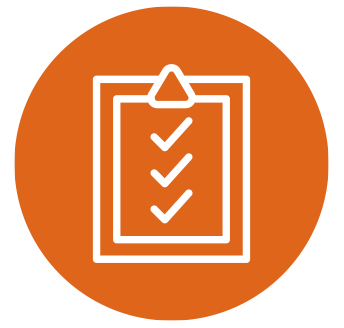 OBJETIVO DE APRENDIZAJE
APRENDIZAJE ESPERADO
CRITERIOS DE EVALUACIÓN
OA3
Ingresar, archivar y presentar información sobre bienestar y desarrollo de personas, ascensos, promociones, transferencias, capacitación, desempeños, evaluaciones, entre otros, para la toma de decisiones de las jefaturas.

OA Genérico
B - C - H
2. Archiva documentación que respalda la información registrada en el sistema sobre bienestar, desarrollo profesional, capacitación y/o evaluación de desempeño de trabajadores, respetando legislación vigente e instrucciones de jefatura.

Reconocer el proceso de Detección de Necesidades de Capacitación, identificando las técnicas e instrumentos de levantamiento de información, para determinar brechas y proponer un plan de capacitación de acuerdo a las necesidades, resultados obtenidos y a la normativa legal vigente.
2.1 Selecciona documentación que respalda la información registrada en el sistema, considerando legislación vigente e instrucciones específicas.

Identificar a través de la DNC posibles brechas existentes en el desempeño de los colaboradores de una organización y proponer alternativas de capacitación.
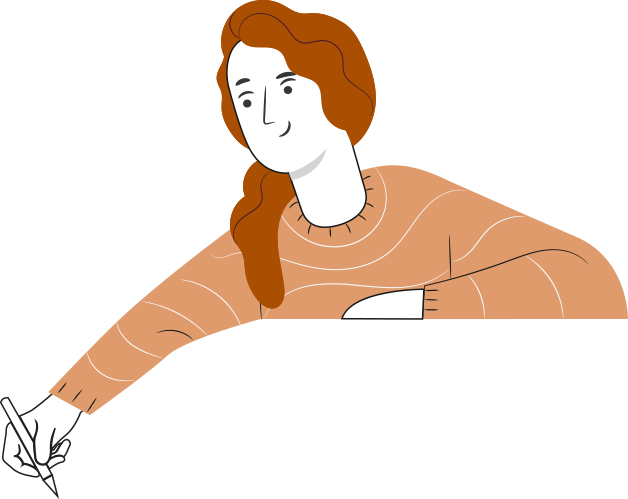 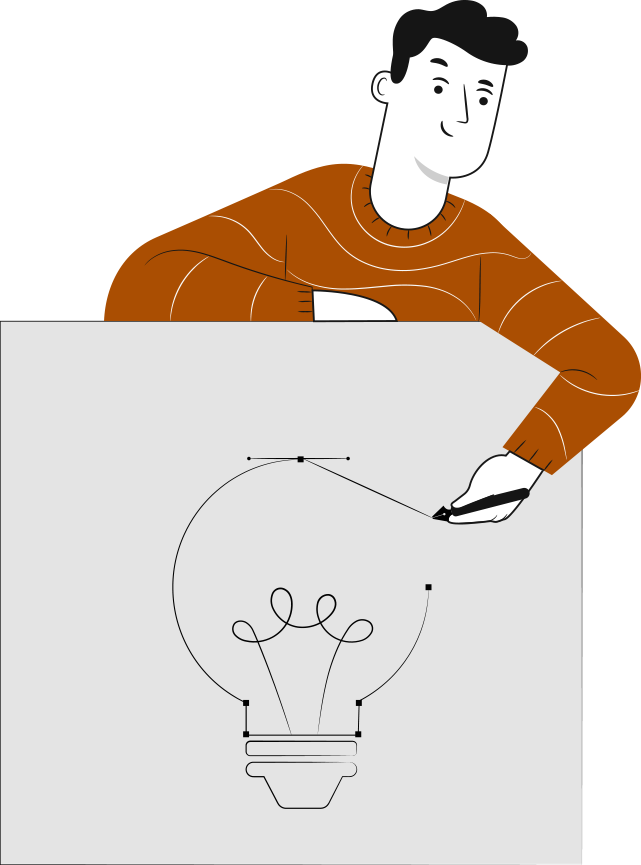 ‹#›
2
1
Identificamos los principales aspectos de la evaluación de desempeño 360°, para qué sirve y qué podemos lograr.
Reconocimos sus ventajas y desventajas.
RECORDEMOS
¿QUÉ APRENDIMOS LA ACTIVIDAD ANTERIOR?
EVALUACIÓN 360°:
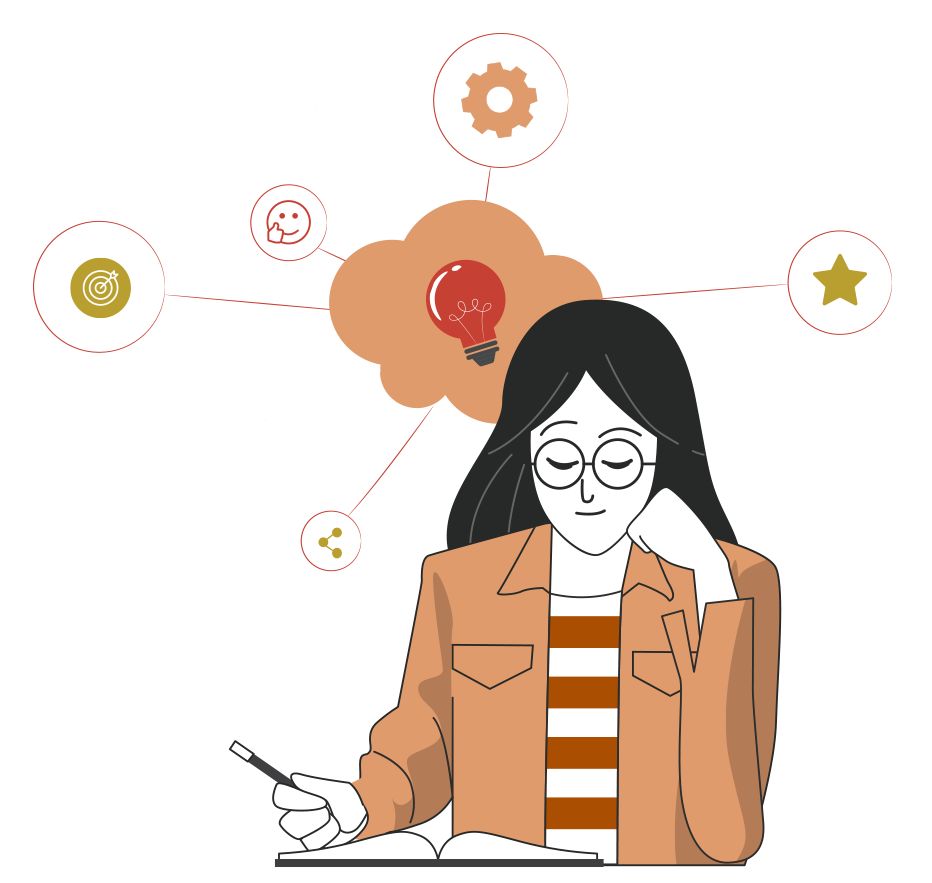 ‹#›
ACTIVIDAD DE CONOCIMIENTOS PREVIOS
Para revisar los aprendizajes trabajados en la actividad anterior te invitamos a formar grupos de cuatro integrantes con el fin de identificar, analizar y concluir las necesidades de mejora en el desempeño de un trabajador, según el resultado de la evaluación 360° realizada.
Utiliza el  archivo “Actividad  Conocimientos 
Previos” y sigue las instrucciones señaladas.
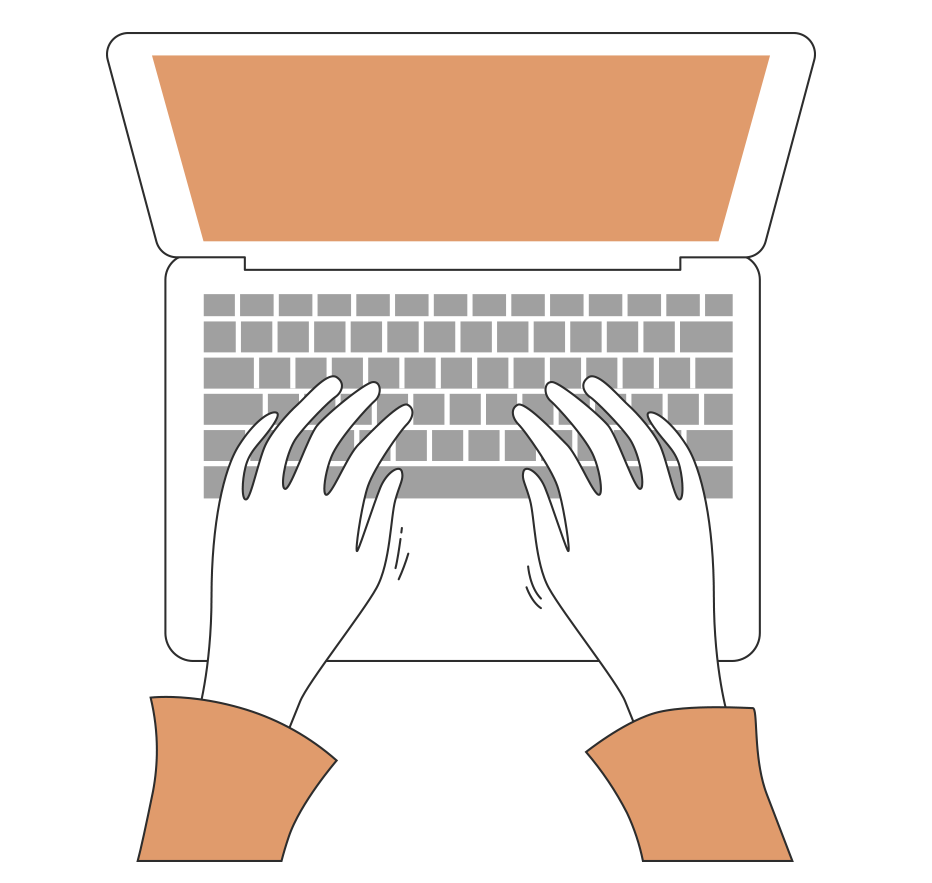 ¡Muy bien!
Te invitamos a profundizar revisando
la siguiente presentación
‹#›
ACTIVIDAD DE MOTIVACIÓN
¡VEAMOS LA SIGUIENTE ANIMACIÓN!
Los invito a reunirse en grupos de cuatro integrantes, revisar la animación  y luego comentar.
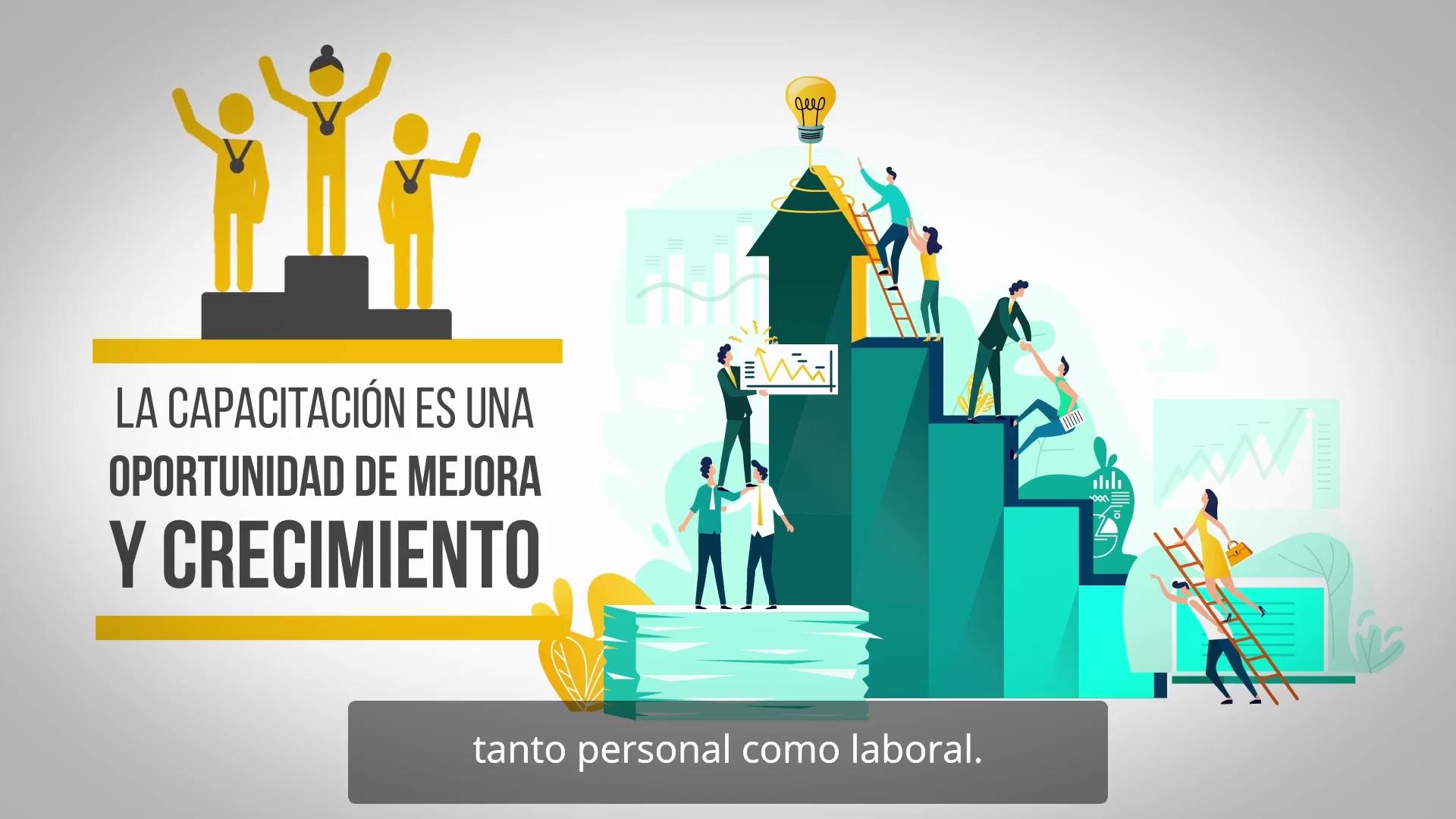 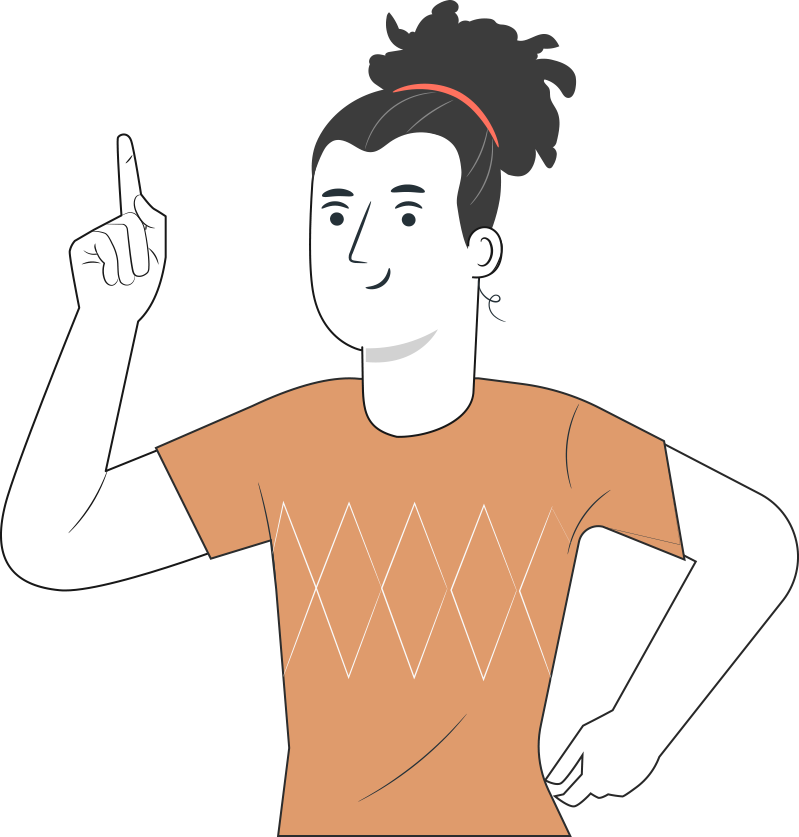 ‹#›
ACTIVIDAD DE
MOTIVACIÓN
¿Por qué es importante la capacitación?
¿Qué se logra con ella?

Ahora, cada grupo deberá crear una frase relacionada con la capacitación.
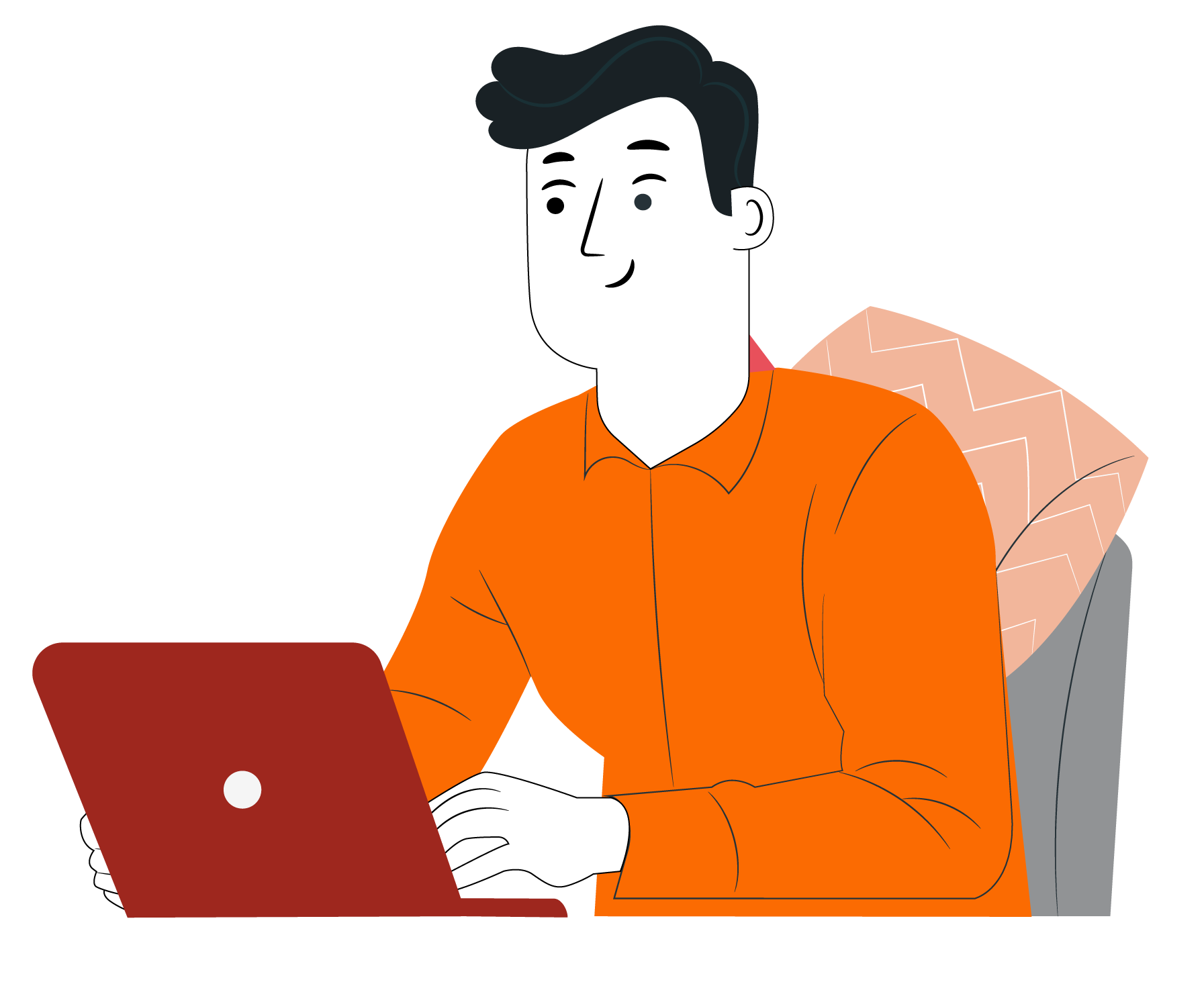 ¡Muy bien!
Te invitamos a profundizar revisando
la siguiente presentación
‹#›
1
2
4
3
6
MENÚ DE LA ACTIVIDAD
CAPACITACIÓN LABORAL
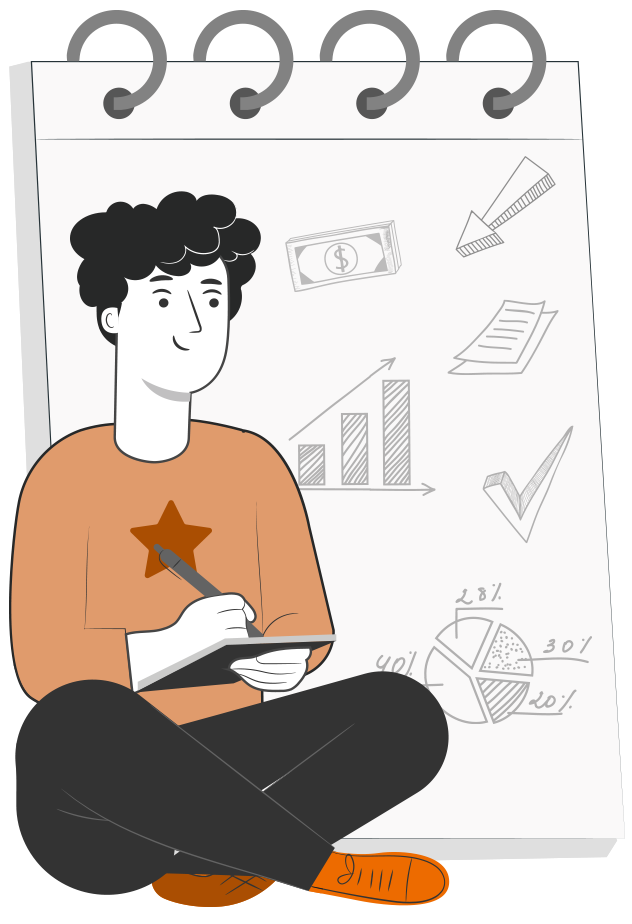 Al término de la actividad estarás en condiciones de:
Reconocer el concepto de capacitación y
su importancia.
Identificar el proceso de capacitación.
Reconocer los focos de capacitación.
Reconocer a los actores involucrados.
‹#›
CAPACITACIÓN
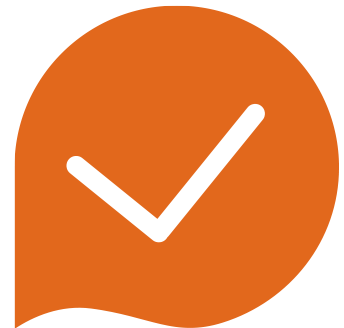 Es un proceso que consiste en proporcionar nuevos conocimientos de orden teórico, técnico y práctico mediante actividades a las y los colaboradores, con el fin de que desarrollen al máximo sus habilidades, destrezas y actitudes en el desempeño de su labor, de modo que éstos ejecuten sus tareas de manera más eficiente, elevando la productividad de la organización. 

La capacitación es fundamental a la hora de mantener a los colaboradores actualizados con respecto al uso de herramientas y tecnologías relacionadas con su área de desempeño.
‹#›
IMPORTANCIA DE LA CAPACITACIÓN
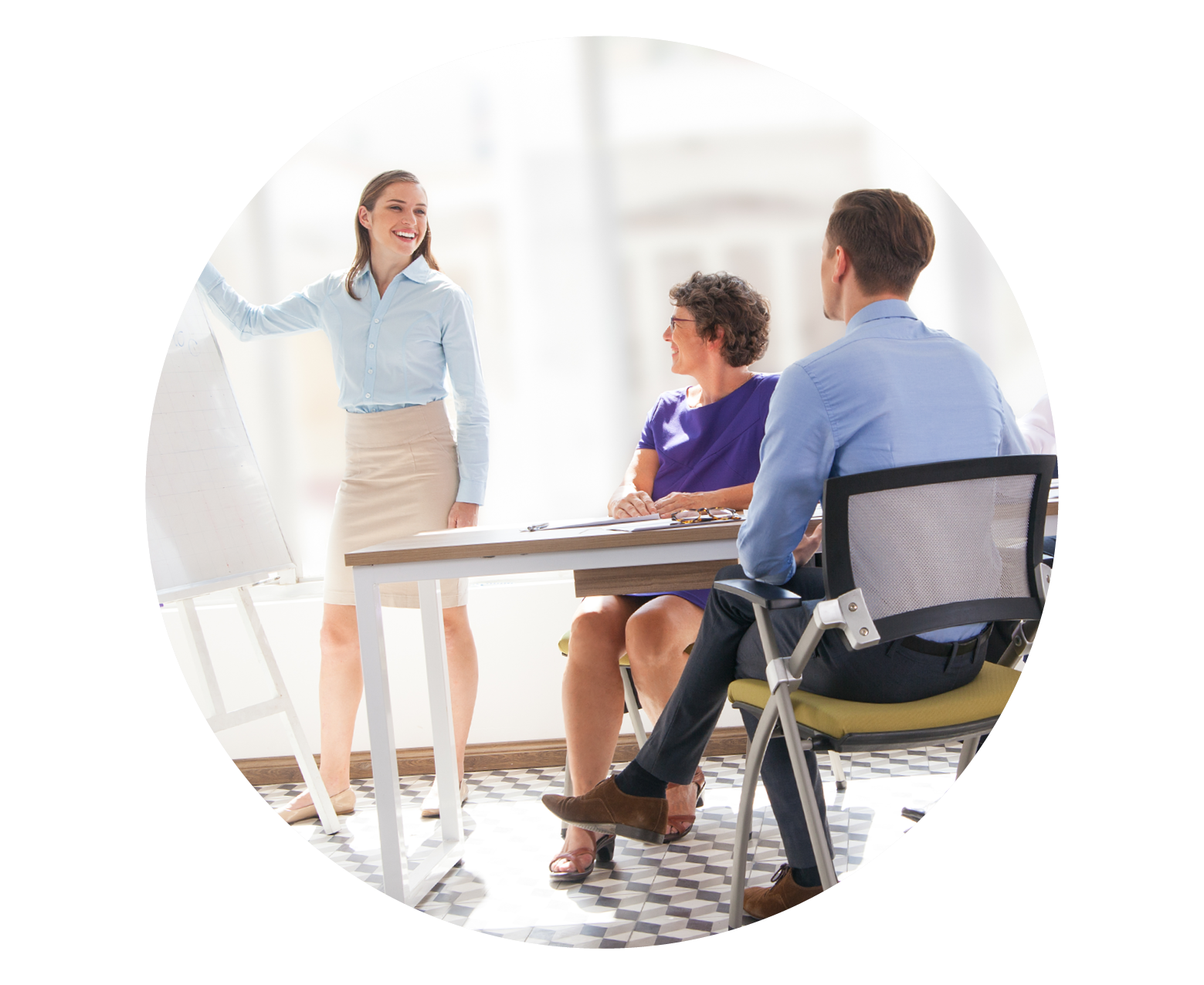 Mejora el rendimiento de las y los colaboradores.

Reduce los tiempos y la supervisión de tareas.

Presenta soluciones de problemas con diferente visión.

Crea equipos de trabajo de alto desempeño.

Mejora la seguridad y autoestima en los colaboradores.

Contribuye al desarrollo personal y profesional de los colaboradores.

Aumenta la productividad.

Optimiza los procesos.
‹#›
FOCOS DE CAPACITACIÓN
Las empresas capacitan dependiendo del foco donde se genere la necesidad:

Inducción laboral: es el proceso a través del cual los nuevos empleados adquieren los conocimientos y habilidades necesarias para convertirse en miembros efectivos de la organización.

Protocolos: conjunto de reglas sociales y formales que deben cumplirse en el seno de una empresa.

Implementación o actualización de nuevas en términos de tecnología.

Implementación de un nuevo puesto de trabajo.

Corregir brechas detectadas en la evaluación de desempeño.

Prevención de accidentes de trabajo, de trayecto y enfermedades profesionales.
‹#›
Evaluar y dar seguimiento al programa
Ejecutar la capacitación
Detectar las necesidades
de capacitación
Preparar el programa 
de capacitación
PROCESO DE CAPACITACIÓN
Detección de necesidades de capacitación (DNC).
Diseño del Programa de capacitación. 
Ejecución de la capacitación. 
Evaluación y seguimiento al programa de capacitación.
Ciclo de 
Capacitación
‹#›
DETECCIÓN DE NECESIDADES DE CAPACITACIÓN (DNC)
Esta etapa busca identificar las carencias de conocimientos, habilidades y actitudes reflejadas en el desempeño del colaborador, que afectan la eficiencia de la empresa y que pueden resolverse a través de la capacitación.

Consiste en encontrar las diferencias que existen entre lo que debería hacerse en un puesto y lo que realmente está haciendo.

La DNC constituye el comienzo en la gestión de la capacitación
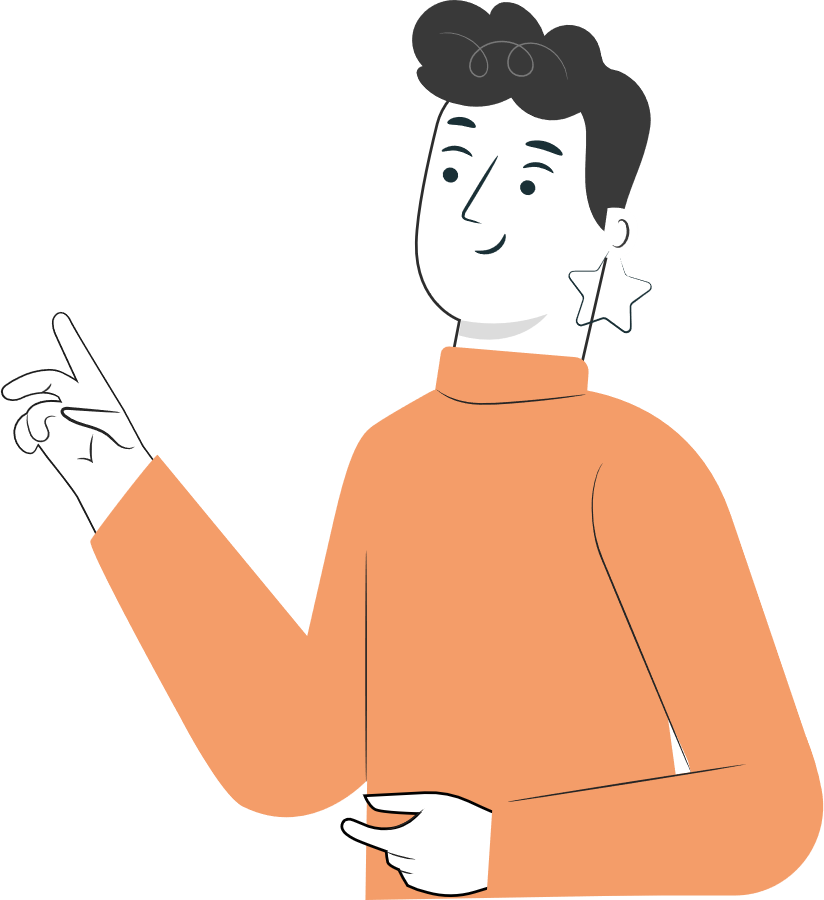 Para ello se pueden utilizar
técnicas como:
Encuesta, entrevista, observación
y evaluación de desempeño.
‹#›
ACTIVIDAD
ANALISEMOS
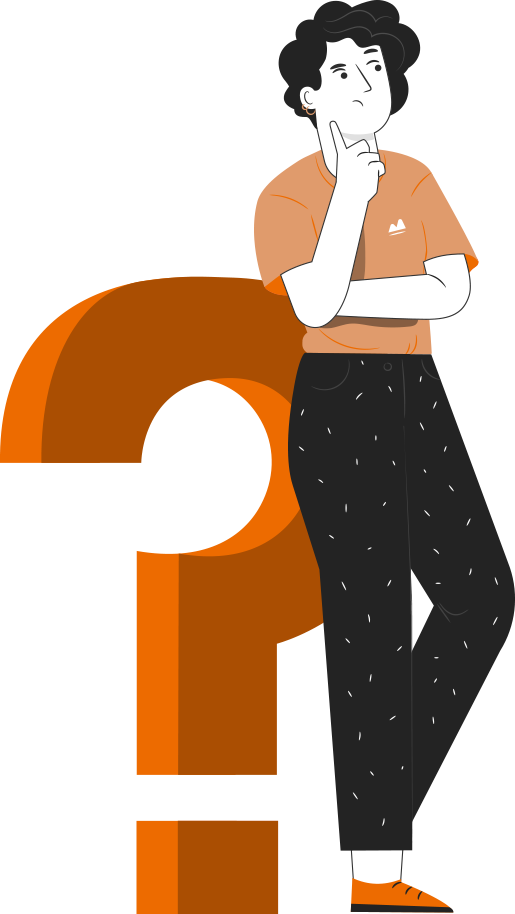 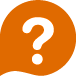 Reunirse en grupos de a cuatro integrantes y con el celular buscar las definiciones de: encuesta, entrevista, observación y evaluación de desempeño.
Realizar un cuadro comparativo con las diferencias de cada una de las técnica de detección de necesidades.
Un representante del equipo expone las diferencias.
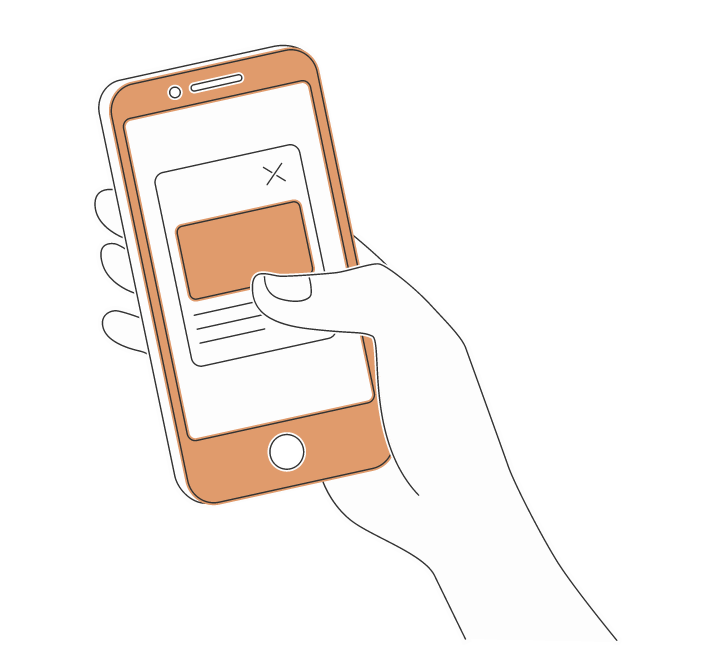 ¡Investiga en internet
ocupando tu celular!  
¡Comparte tus respuestas!
‹#›
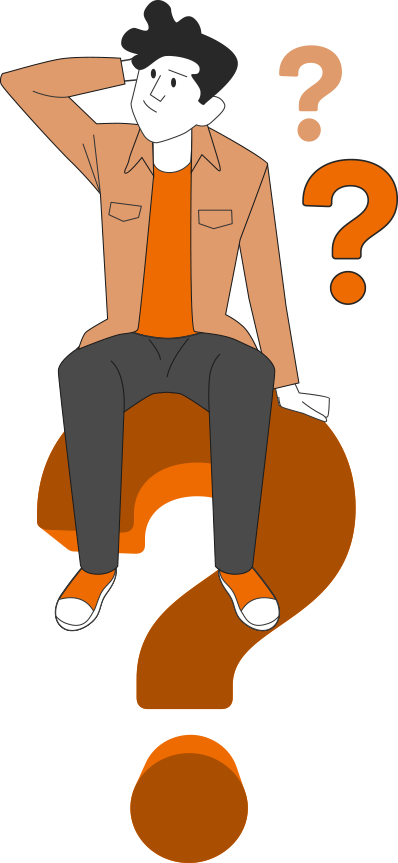 ANALISEMOS
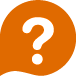 El o la docente retroalimenta sobre la actividad y enfatiza en que la evaluación de desempeño 360°
es la DNC más completa al momento de identificar las carencias en conocimientos, habilidades y actitudes en el desempeño del colaborador, ya que considera de manera global la retroalimentación de todas las  áreas de la empresa y si el colaborar aporta o no al cumplimiento de objetivos de la organización.
¡Muy bien!
‹#›
EJEMPLO DE FORMATO DE CAPACITACIÓN (DNC)
‹#›
DISEÑO DEL PROGRAMA DE CAPACITACIÓN
Una vez detectadas las necesidades de capacitación de la organización y sus colaboradores,               se elabora el contenido del plan, actividades, cursos y/o talleres. 

Para ello es fundamental considerar la correcta definición de los objetivos de la capacitación,  objetivos finales, objetivos específicos y el interés                                                                    y motivación de los colaboradores.

La definición de los objetivos del plan de capacitación debe                                                                          sustentarse en las necesidades detectadas y, para que                                                                                  puedan ser correctamente evaluados, deben ser:                                                                                       medibles, alcanzables y concretos.
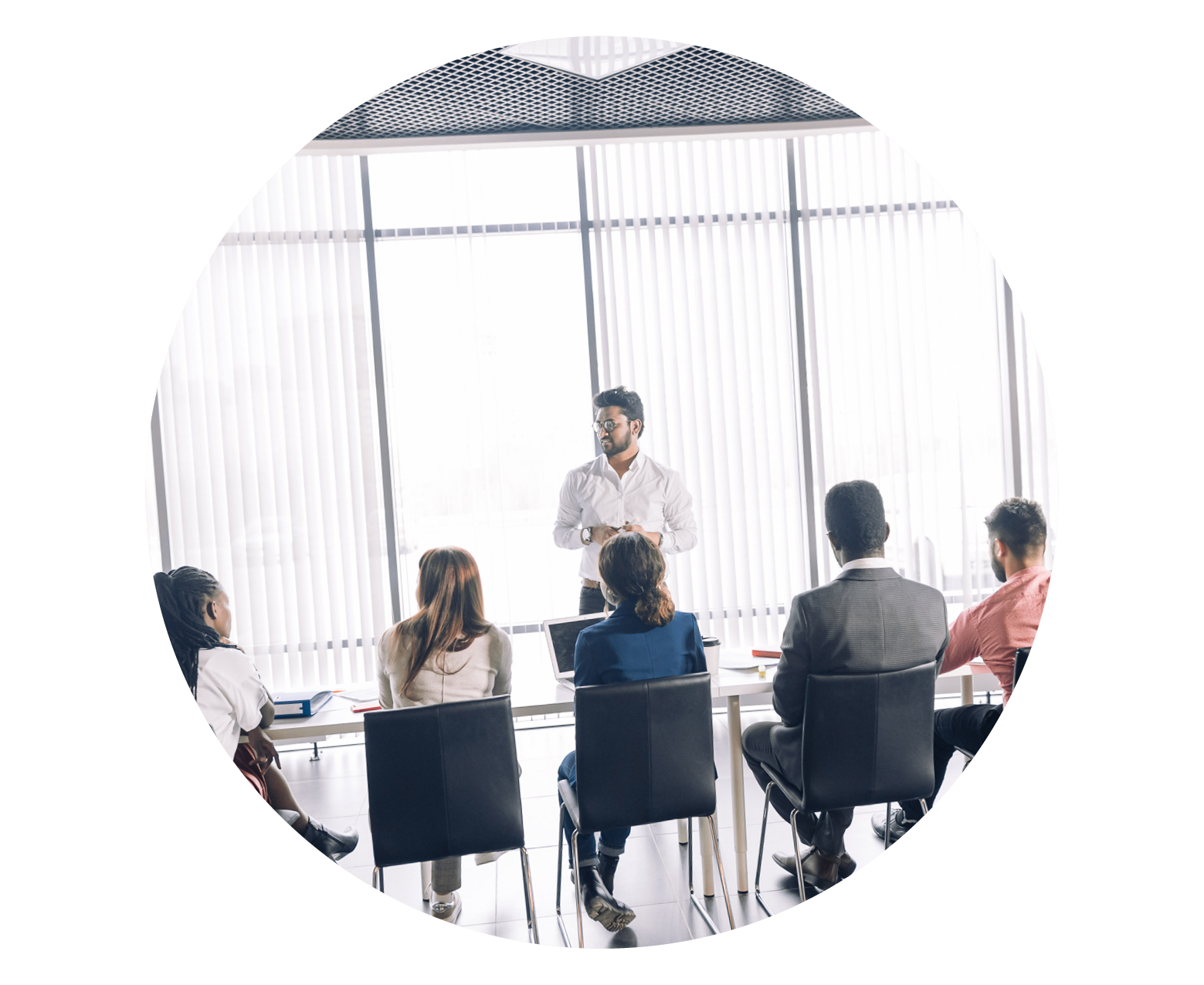 ‹#›
FORMATO PARA ELABORAR
ACTIVIDADES DE  CAPACITACIÓN
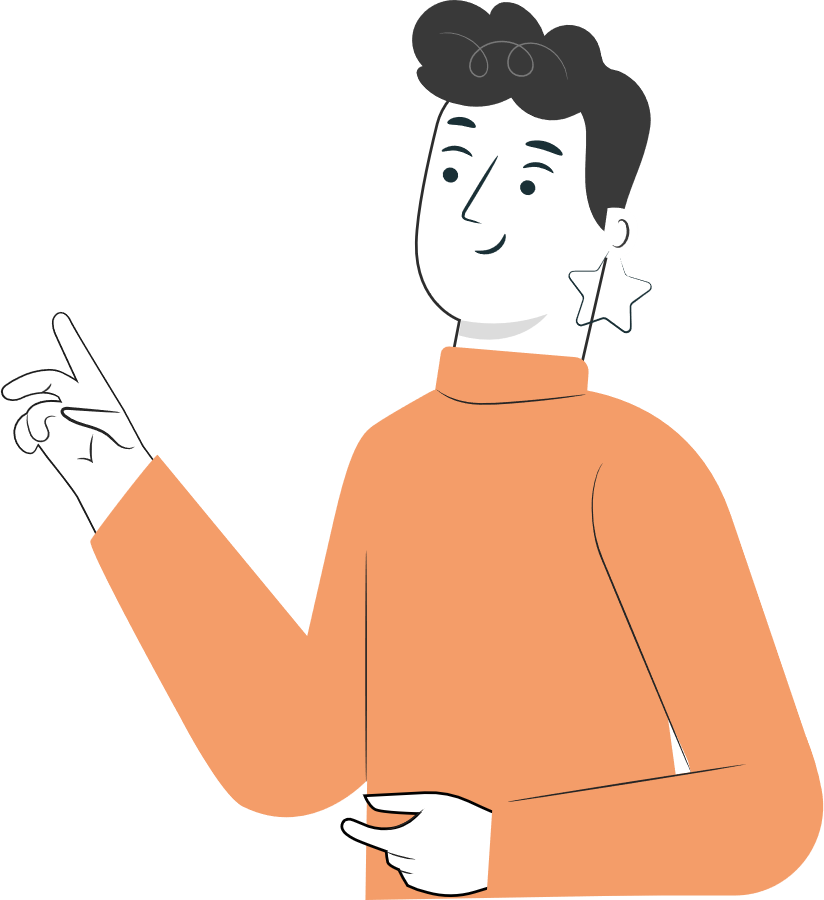 Actividades, cursos,
talleres, entre otros.
‹#›
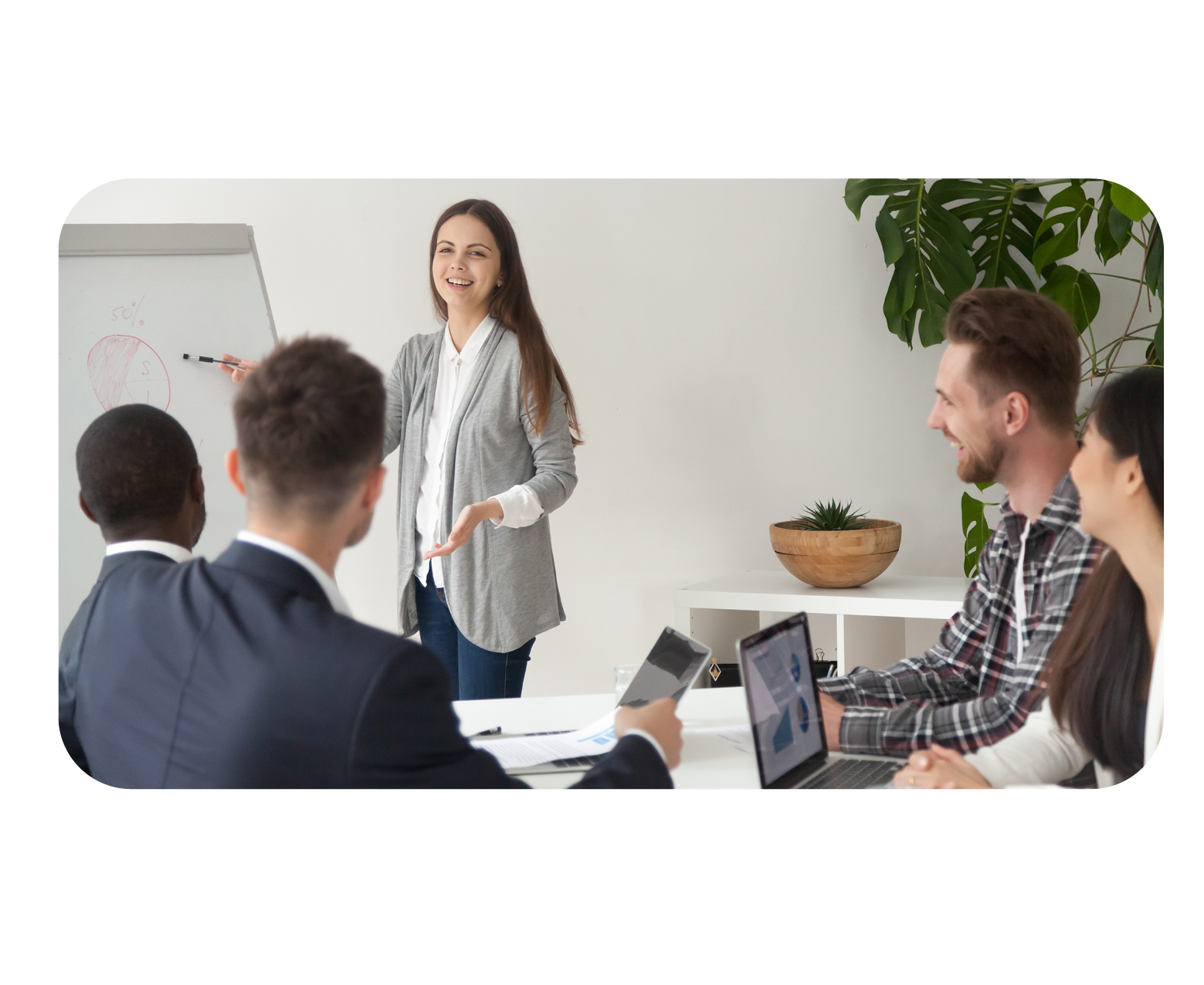 EJECUCIÓN DE LA CAPACITACIÓN
Es la puesta en marcha del plan, previa comunicación
a las y los colaboradores. Implica la coordinación
de intereses, esfuerzos y tiempos del personal involucrado en la
realización de las actividades de capacitación.
‹#›
EVALUACIÓN Y SEGUIMIENTO
En esta etapa se evalúan los resultados considerando la relación causa-efecto entre las acciones impartidas y la mejora del rendimiento, seguridad y satisfacción laboral en la organización.

Evaluación: Se encarga de calificar los resultados en base al nivel de aprendizaje, de determinar en qué medida se han logrado los objetivos y de detectar errores en el desarrollo del programa.

Seguimiento: Se conoce el impacto generado en la organización, lo que permite determinar la efectividad del programa de capacitación implementado.

Una vez finalizada la evaluación del plan impartido, se realiza un informe describiendo los resultados obtenidos y en base a ellos,  una serie de acciones preventivas de mejora. En caso de detectar alguna desviación importante se debe proponer una acción correctiva.
‹#›
HAGAMOS UNA PAUSA
REFLEXIONEMOS
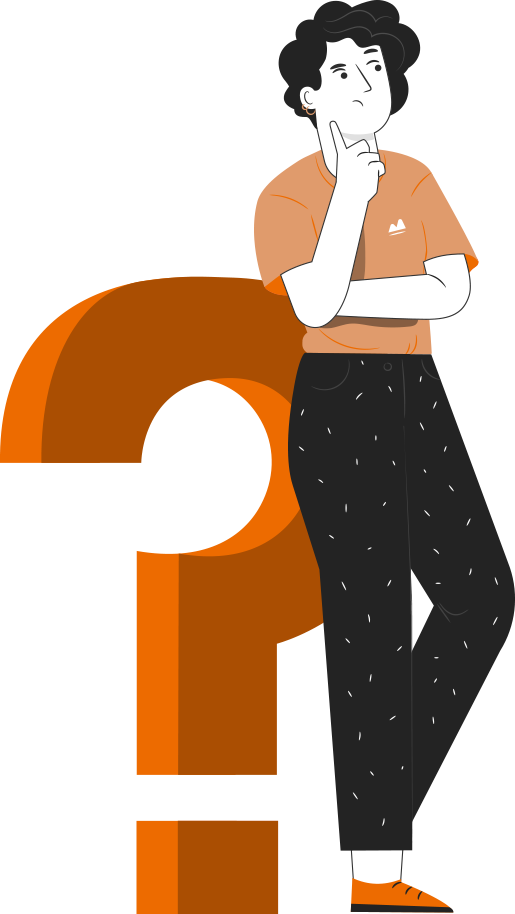 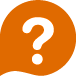 Los invito a leer la siguiente frase y luego comentar 
en grupos de cuatro integrantes.

“Solo hay algo peor que formar a tus empleados y que se vayan. No formarlos para que se queden”. Henry Ford

¿A qué crees que se refiere al autor con esta frase?
Te invito a compartir tus reflexiones a través de un plenario con los demás grupos. 
¡Muy bien!
‹#›
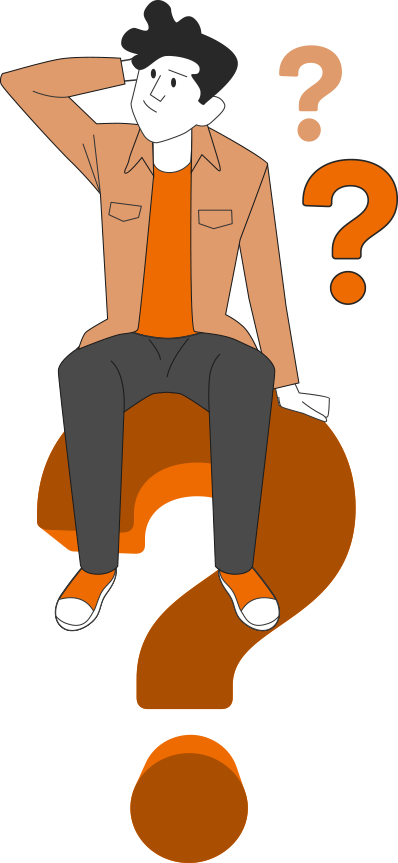 REFLEXIÓN
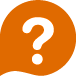 Para concluir, se menciona la siguiente reflexión: 
El autor con la frase quiere decir….

… Que la capacitación es fundamental para el desarrollo profesional de las y los colaboradores, independiente del camino que tomen, si es quedarse en la empresa o buscar otras alternativas laborales.
¡Muy bien!
Ahora te invitamos a seguir profundizando a  través de la siguiente presentación
‹#›
ACTORES DEL PROCESO DE CAPACITACIÓN
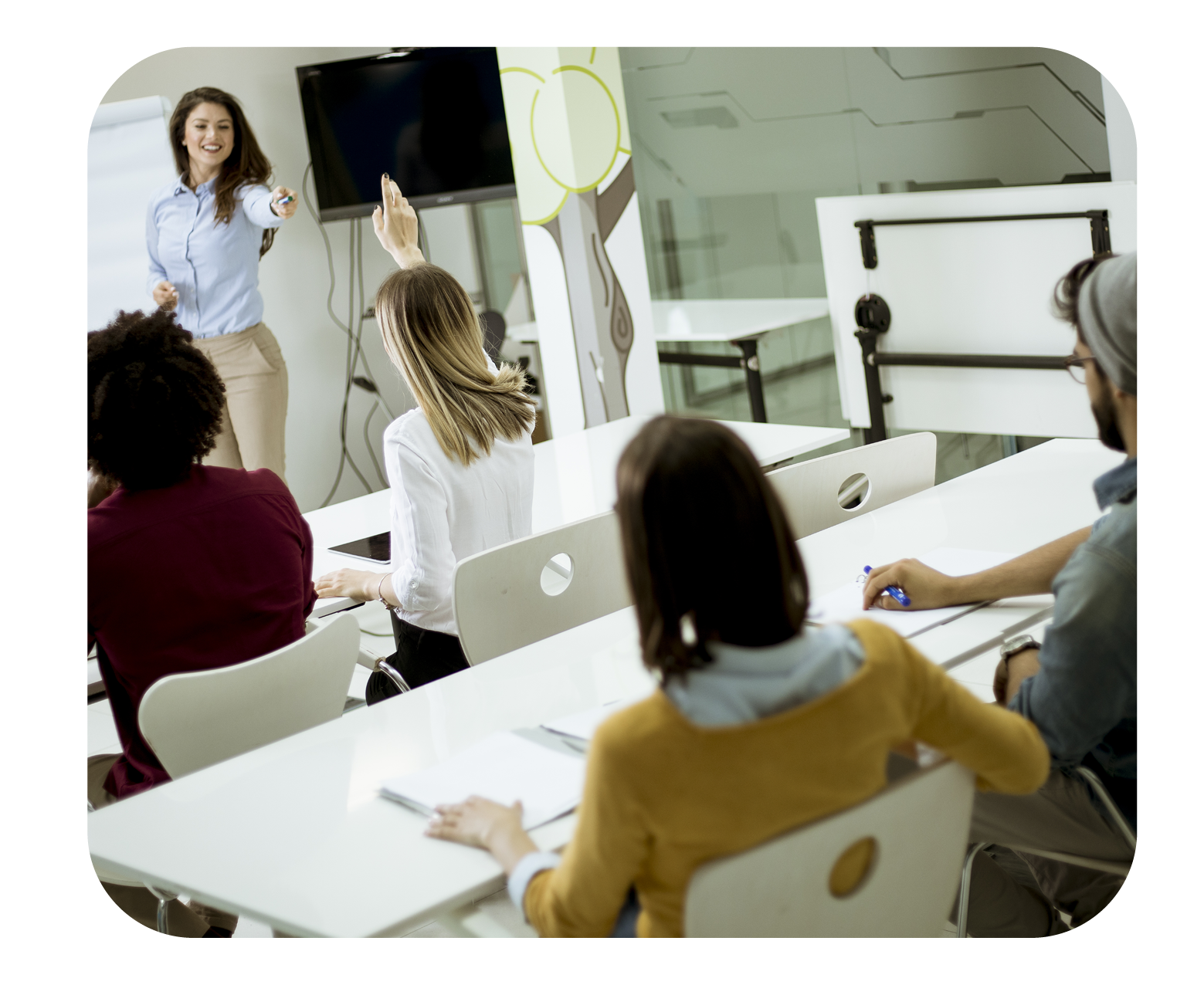 Todos participan en el proceso:
Empresa privadas. 
Recursos humanos.
Colaboradores.
Comité bipartito de capacitación.

Estado 
Servicio Nacional de Capacitación y empleo (SENCE).
Empresas privadas acreditadas por el estado.
Organismo Técnico de Capacitación (OTEC).
Organismo Intermedio de Capacitación (OTIC).
‹#›
ACTORES DEL PROCESO DE CAPACITACIÓN
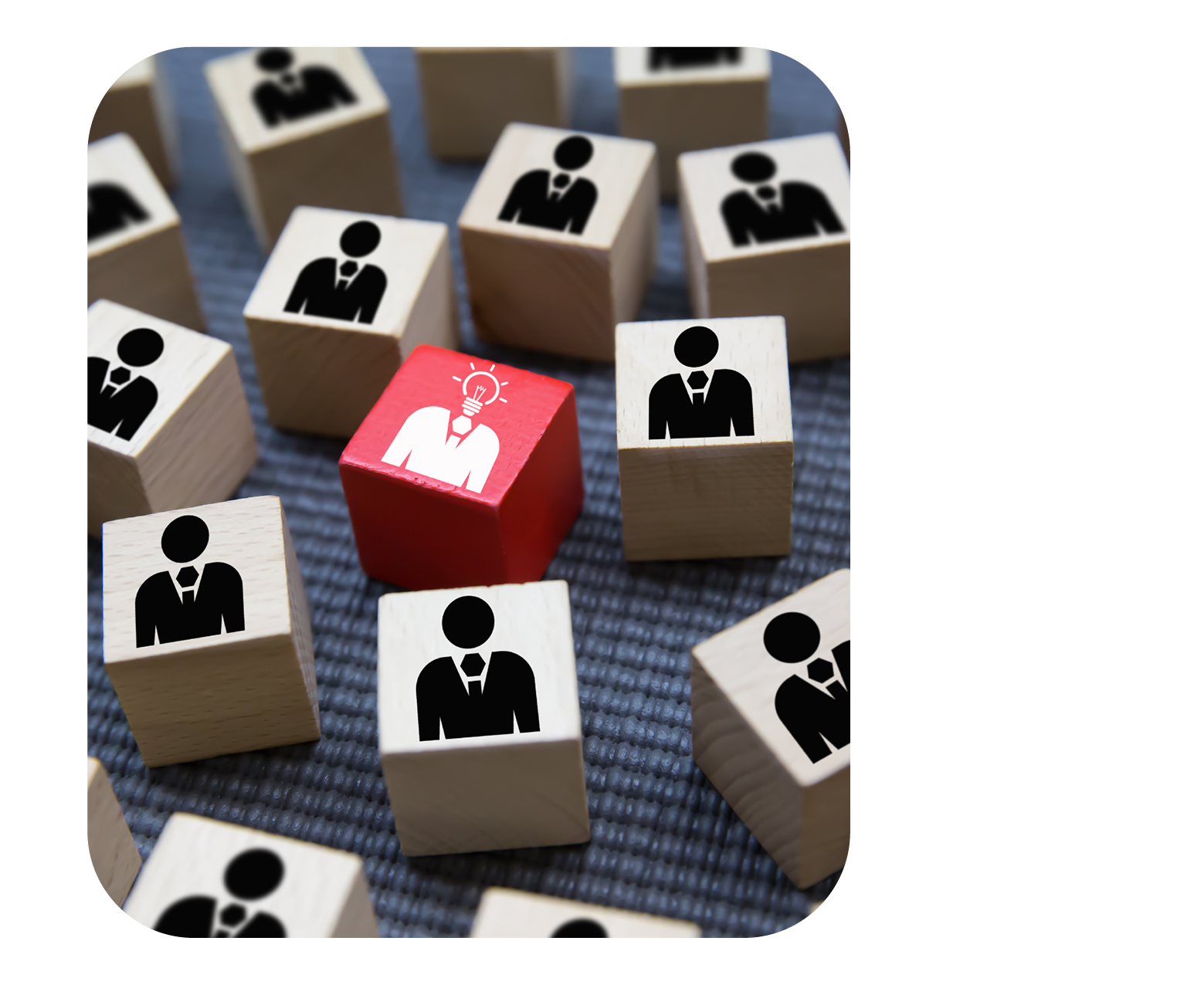 Empresa

Colaboradores: Previamente evaluados son quienes reciben la capacitación.

Recursos humanos: A través de esta área de la empresa se gestiona el proceso de la capacitación. 

Comité Bipartito de Capacitación: Organismo conformado en partes iguales por representantes del empleador y de los trabajadores cuyo objetivo es promover el desarrollo de las competencias laborales.
‹#›
SERVICIO NACIONAL DE CAPACITACIÓN Y EMPLEO (SENCE)
SENCE es un organismo técnico del Estado que se relaciona con el Gobierno a través del Ministerio del Trabajo y Previsión Social. Se creó en 1976 como resultado de la promulgación del Decreto de Ley N° 1446 "Estatuto de Capacitación y Empleo".

Implementa y administra acciones y programas de capacitación con foco en la empleabilidad de las personas y la productividad de las empresas.

Es quién autoriza el proceso de inscripción y cierre (liquidación) de los cursos.

Supervisa y fiscaliza el sistema nacional de capacitación y difunde información pública relevante para el funcionamiento eficiente de los agentes públicos y privados.
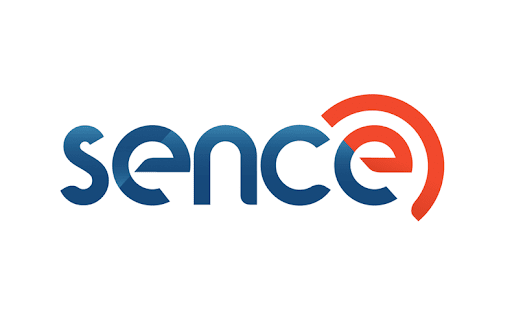 www.sence.cl
‹#›
ORGANISMO TÉCNICO DE CAPACITACIÓN
Organismo Técnico de Capacitación (OTEC), son instituciones acreditadas por el Servicio Nacional de capacitación y Empleo con exclusividad para ejecutar actividades de capacitación imputadas a la Franquicia Tributaria. 

La normativa de los OTEC está contenida en la Ley 19.518.​
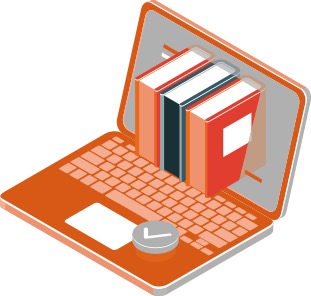 ‹#›
ORGANISMO INTERMEDIO DE CAPACITACIÓN (OTIC)
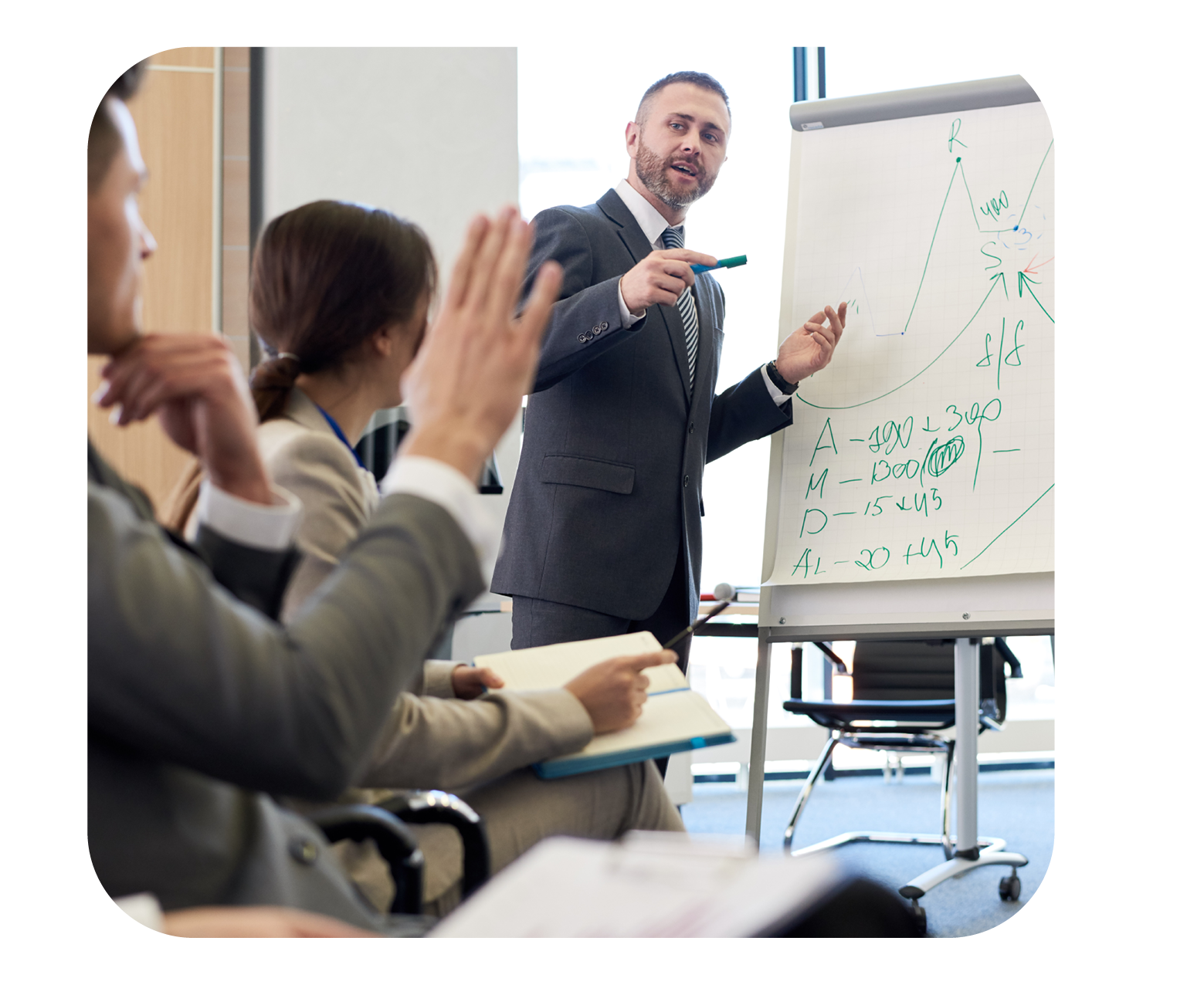 Los Organismos Técnicos Intermedios de Capacitación (OTIC), son organismos reconocidos por el SENCE para administrar y coordinar la oferta de capacitación  entregada por los OTEC a las empresas.

Los OTIC no pueden impartir capacitación ni ejecutar directamente acciones relacionadas. Solo actúan como nexo entre las empresas afiliadas y los OTEC (organismos técnicos de capacitación).
‹#›
COMITÉ BIPARTITO DE CAPACITACIÓN
Es un organismo conformado en partes iguales por representantes del empleador y de los trabajadores cuyo objetivo es promover el desarrollo de las competencias laborales a fin de contribuir a un adecuado nivel de empleo, mejorar la productividad de los colaboradores y empresas, y la calidad de los procesos y productos.

Entre sus funciones están acordar y evaluar el o los programas                                           de capacitación de la organización y asesorar a la dirección                                                                                de empresa en materias de capacitación.

Por ley (Art. 13 Ley 19.518) las empresas que tengan                                                                            contratados a 15 o más trabajadores, tienen la obligación                                                                                   de constituir un comité bipartito de capacitación.
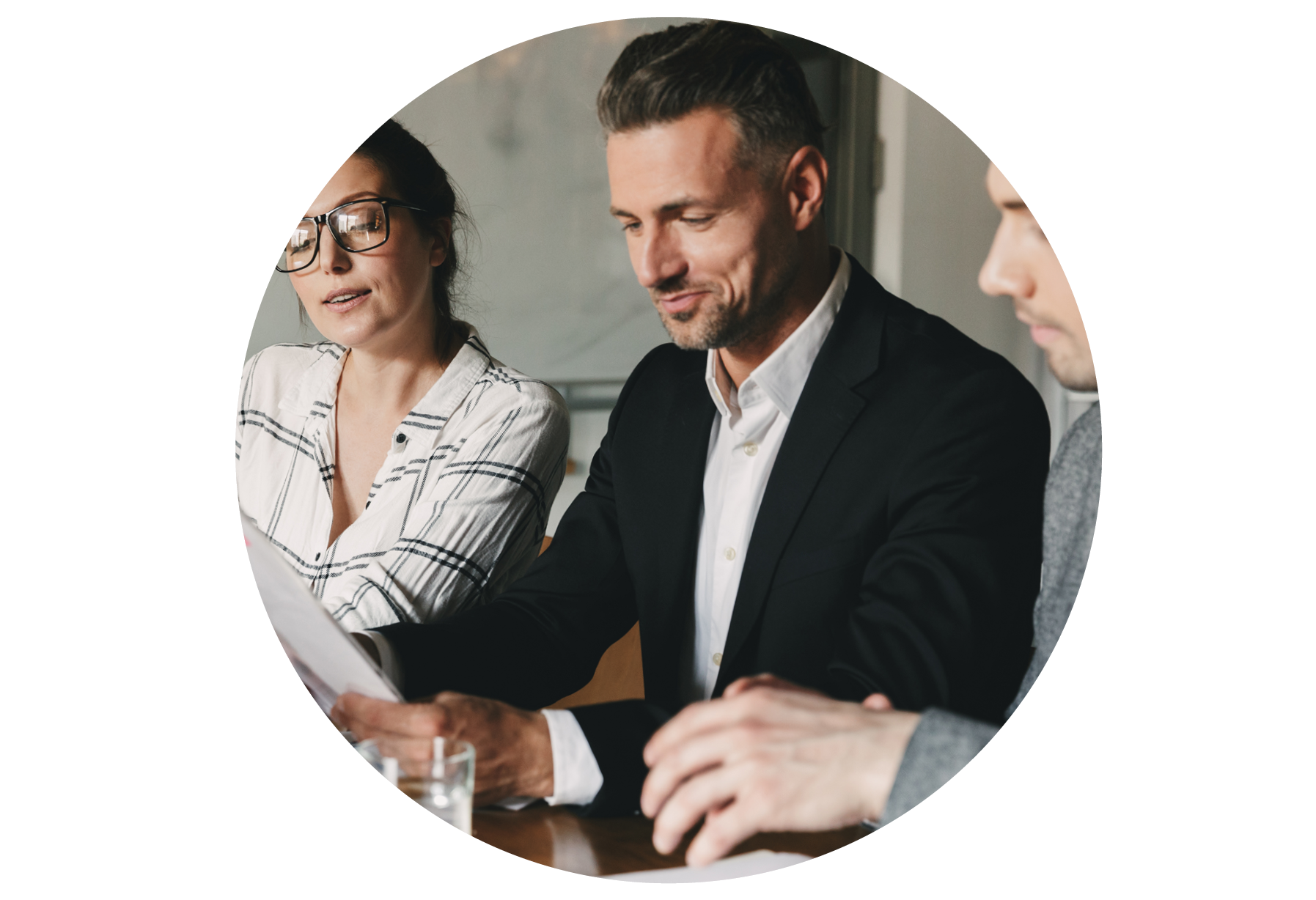 ‹#›
REVISEMOS
6
¿CUÁNTO APRENDIMOS?
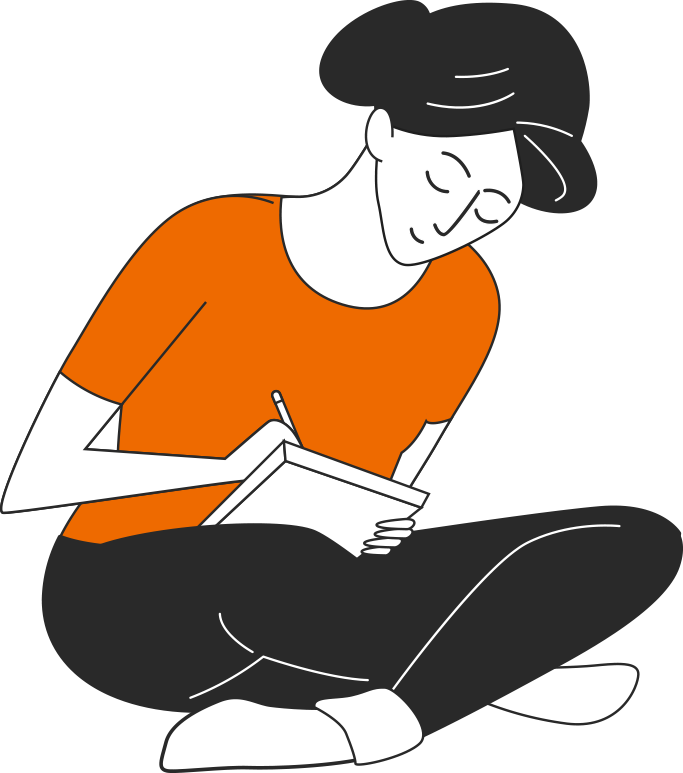 CAPACITACIÓN LABORAL

Para revisar lo aprendido te invito a la siguiente actividad:
Reunirse en grupos de cuatro integrantes para comparar y elegir un curso de acuerdo a las brechas identificadas y propuesta de mejora de la actividad anterior.

Utiliza el archivo “Actividad Cuánto Aprendimos” y sigue las  instrucciones señaladas.
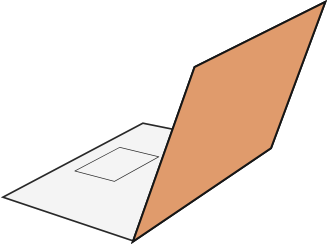 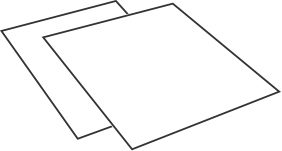 ‹#›
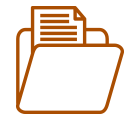 Aplicar lo aprendido en el módulo.
Considerar los anexos adjuntos.
ANTES DE COMENZAR A TRABAJAR
TOMA LAS SIGUIENTES PRECAUCIONES
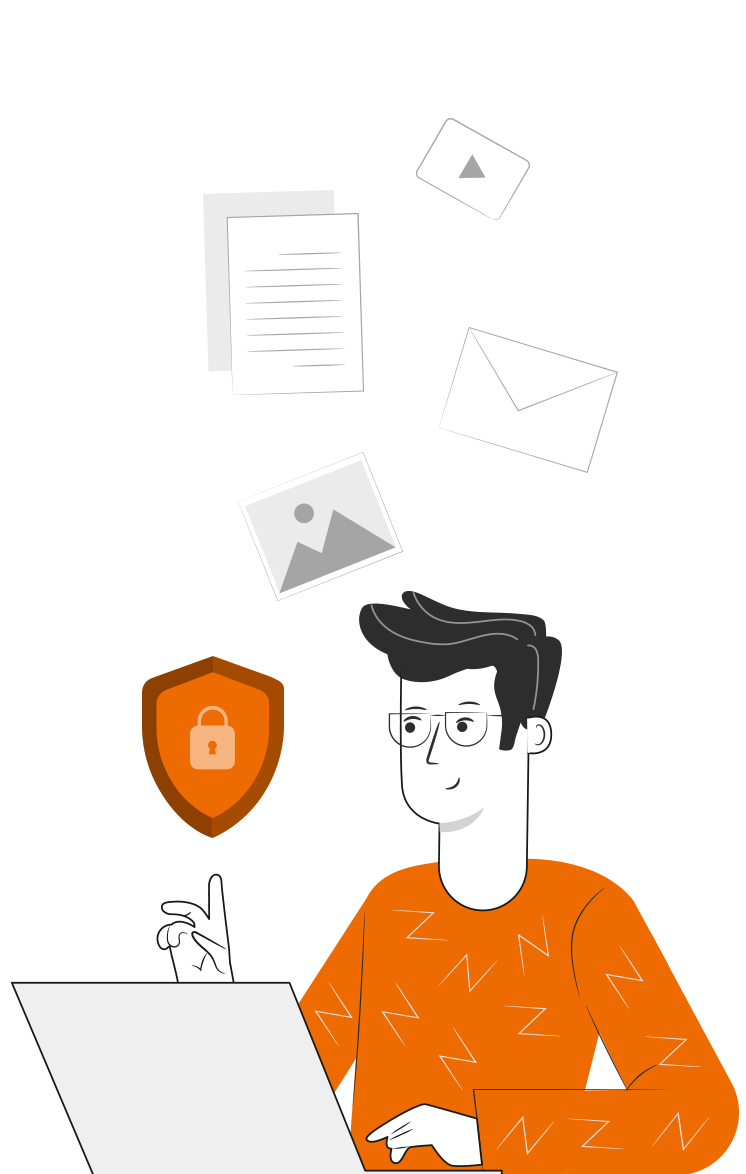 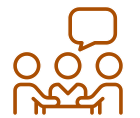 Realiza trabajo en equipo con respeto en tus opiniones, 
escucha a los demás.
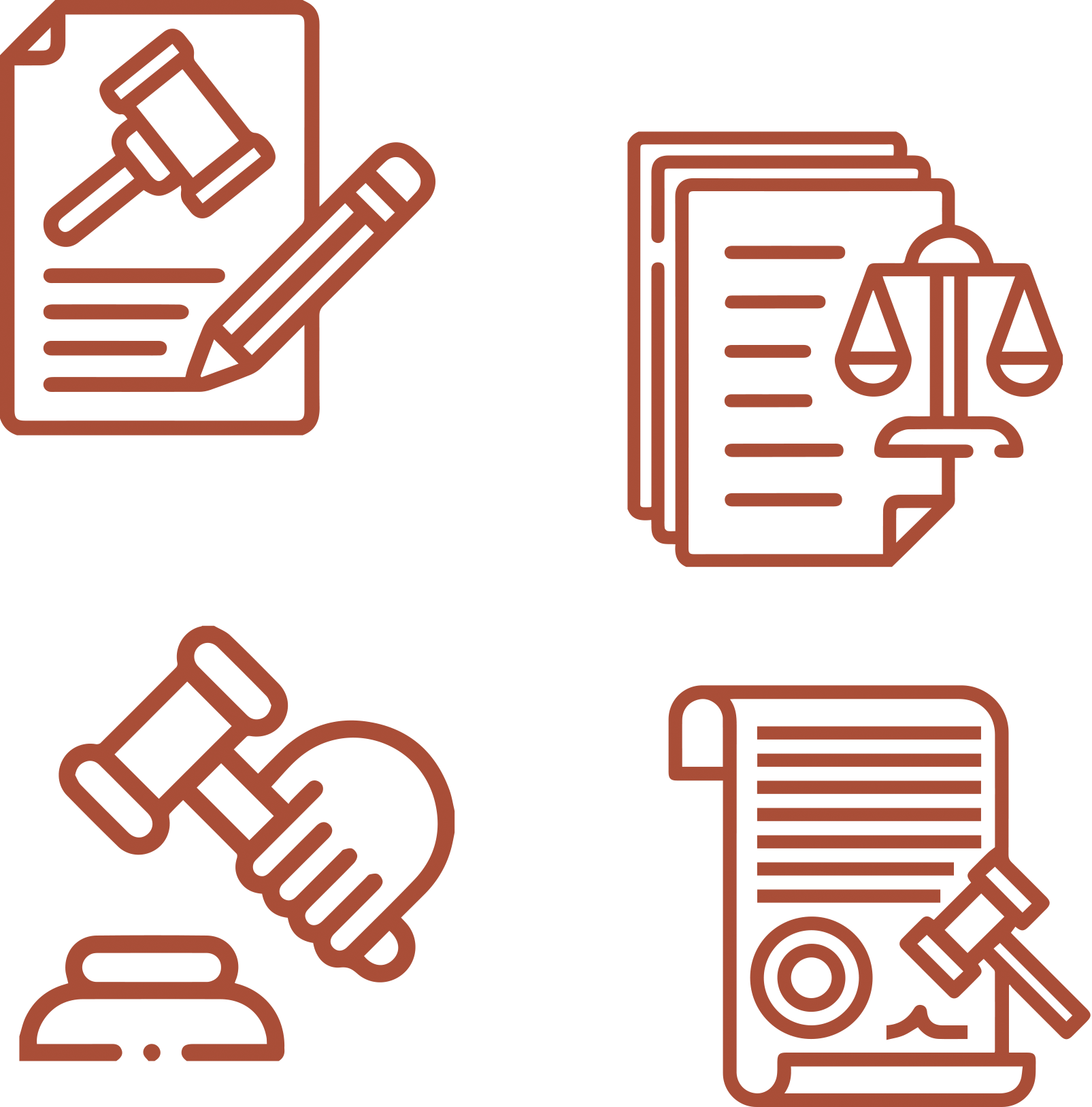 ‹#›
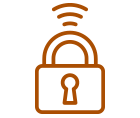 Cuidado con los dispositivos externos,  asegura la información instalando antivirus.
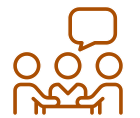 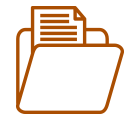 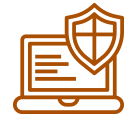 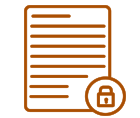 Realiza trabajo en equipo con respeto en tus opiniones, 
escucha a los demás.
Se riguroso y ordenado con los antecedentes que manejas.
Cuida tus claves de acceso.
Resguarda la confidencialidad de la información.
ANTES DE COMENZAR A TRABAJAR
TOMA LAS SIGUIENTES PRECAUCIONES
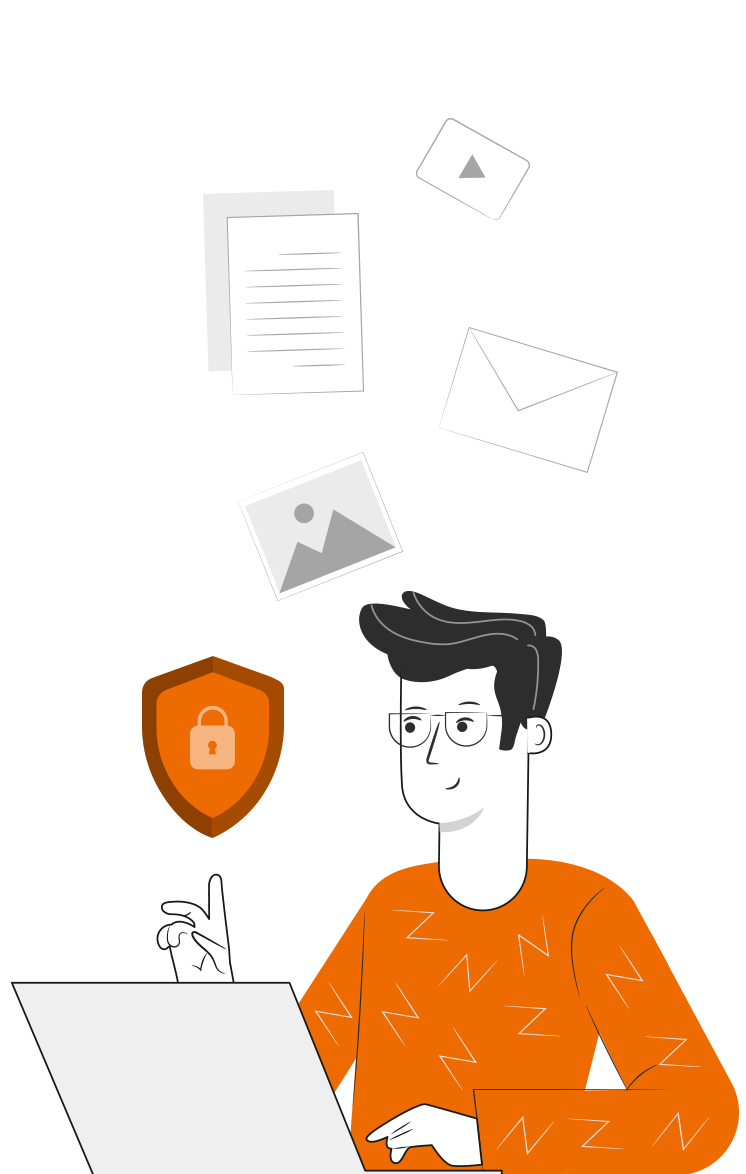 ‹#›
6
¡PRACTIQUEMOS!
ACTIVIDAD PRÁCTICA
CAPACITACIÓN LABORAL

Ahora realizaremos una actividad práctica. 

Utiliza el  archivo Actividad Práctica 6 y sigue las  instrucciones señaladas.

¡Éxito!
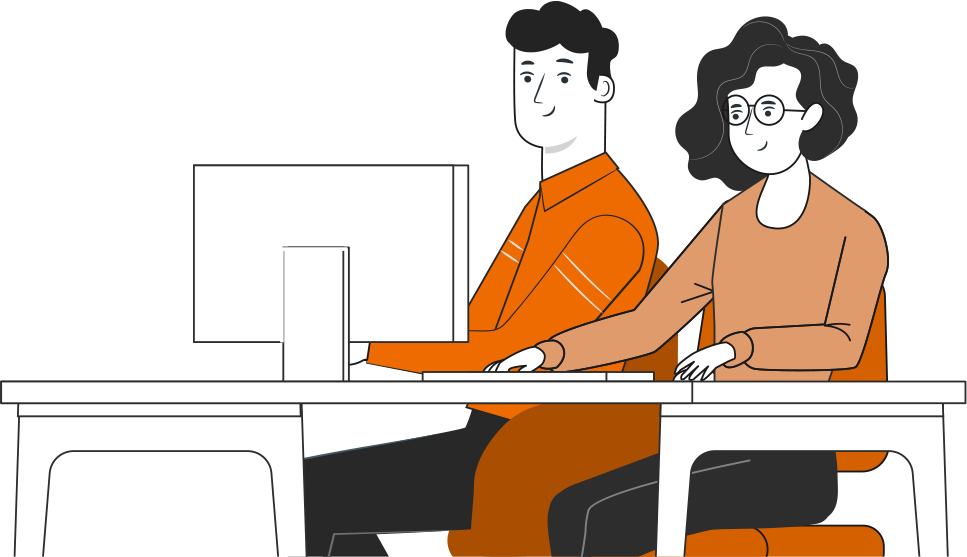 ‹#›
° Medio | Presentación
ANTES DE TERMINAR:
TICKET DE SALIDA
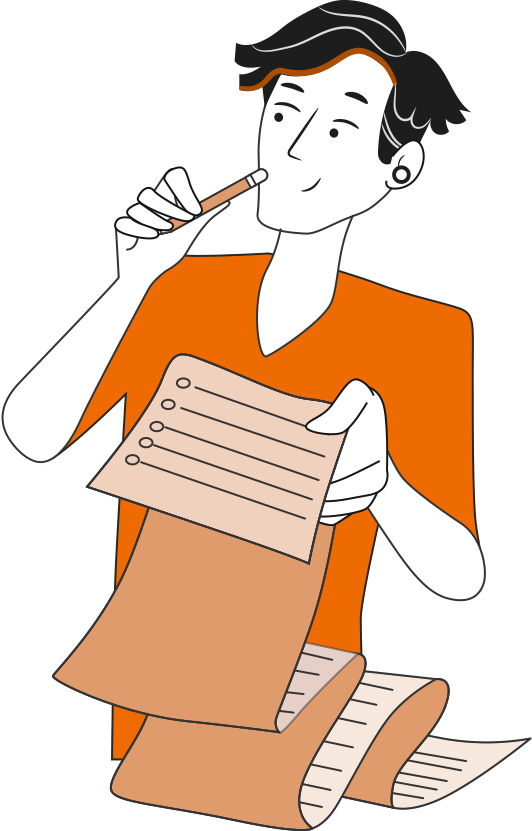 CAPACITACIÓN LABORAL

¡No olvides contestar la Autoevaluación y entregar el Ticket de Salida!

¡Hasta la próxima!
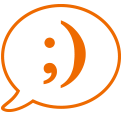 ‹#›